5S Method
AUDIT GAME
Setting up the context
The Training Center is a SMI that designs, 
manufactures, and markets premium products 
Online such as a connected speaker.

The workshop’s responsible figured out that the 
organisation of the different workbenches and 
the workshop itself aren’t optimal. 

Your goal is to do an audit on the working 
conditions and the organisation of the different
 workbenches.
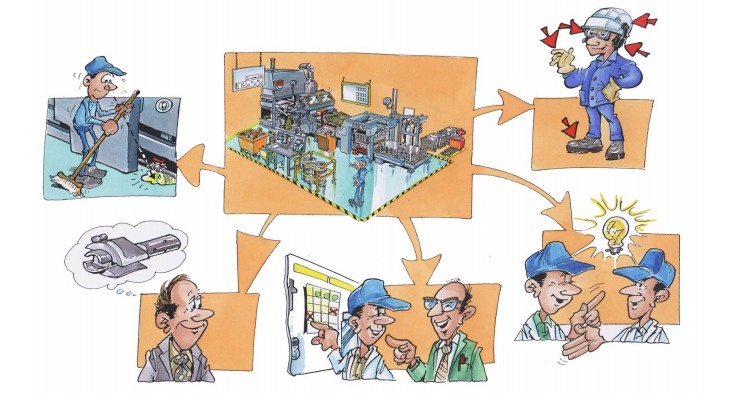 2
First audit
You will find the link for the Game :
https://docs.google.com/
forms/d/1UuJvieZ1sY69o
YGr4iflBUASRgMRiA6anIqYc
8WGchk/edit
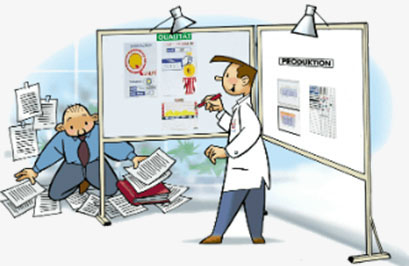 3
Results for the first audit
4
Questioning
How will you improve the situation ?
Give your ideas on the following board  :

Be careful to follow well the 5S Method. Just remember :
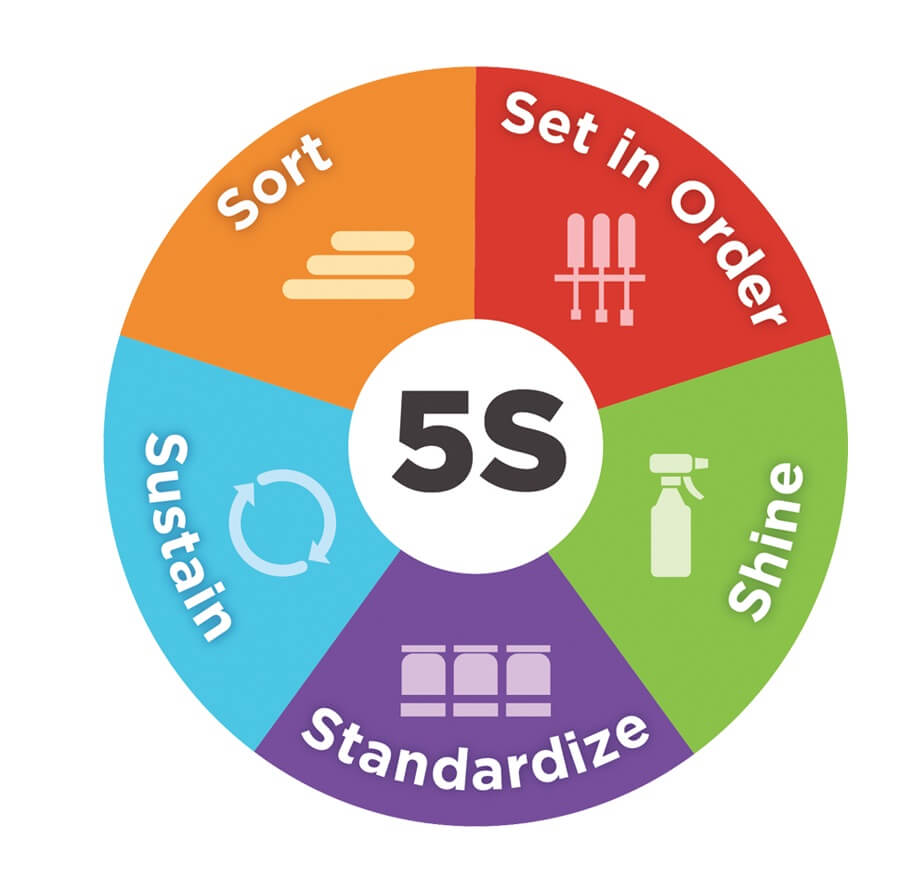 5
Second audit
You will find the link for the Game : 
https://docs.google.com/forms/d/
18LurpR-UXomcIxwVEjJPgQFbrgF
JRqOSOaI1mjfzl0c/edit
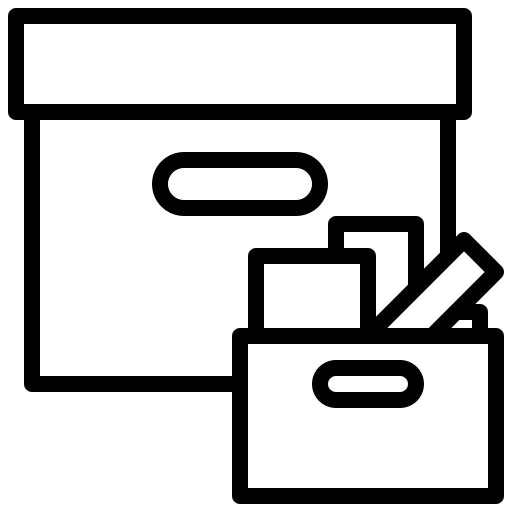 6
Results for the second audit
7
Results
Benefits of the 5S Method
8
Thanks for listening